ИСТОРИЯ ВОЗНИКНОВЕНИЯ ЧАСОВ
Подготовила 
Гузенко 
Елена Владимировна
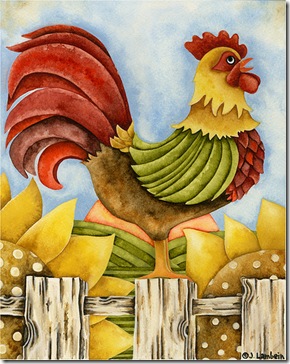 ПЕТУШОК
Кто будил людей по утрам?
Да вот же, часы на заборе сидят. 

Петушок- петушок 
золотой гребешок
Что ты рано встаешь
Деткам спать не даешь.

– Как будет петушок людей? 
Ку-ка-ре-ку! Просыпайтесь люди добрые, на работу пора.
- А можно ли точное время определить по петушку?
- А что случится, если ночью упадет петушок с жердочки и закричит во все горло?
– А если лиса унесет петушка, кто разбудит людей? 
И решили люди другие часы придумать.
ВОДЯНЫЕ ЧАСЫ
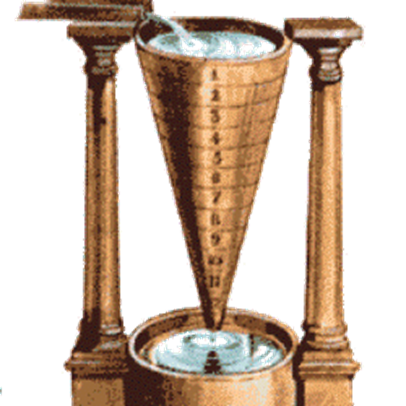 Они могли время и днем, и ночью показывать. 
       Про такие часы говорят: 
         <<В них время течет>>.
Сосуд с дырочкой у дна. 
     На стенке сделаны черточки, которые показывают время. 
    Вода вытекает из сосуда, время уходило. 
       Часы такие работали от воды, а значит, назывались водные ?
      А всегда ли в таких часах будет водичка бежать? 
Как только вода вся выбежит, надо новую налить, т.е. завести водяные часы.
И решили люди другие часы придумать.
ОГНЕВЫЕ ЧАСЫ
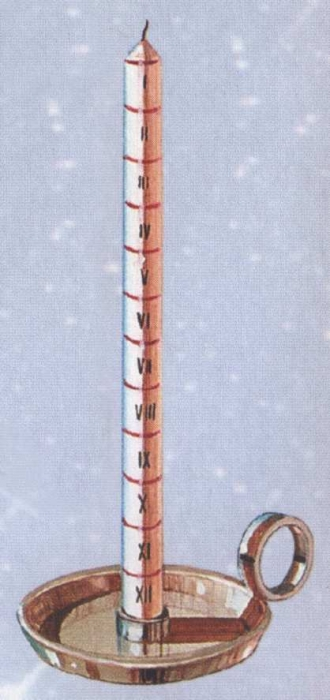 Первые огневые, или свечные, часы - это тонкие свечи длиной около метра с нанесенной по всей длине шкалой. Они сравнительно точно показывали время, а в ночные часы еще и освещали жилища церковных и светских сановников, в том числе таких правителей
      
      К боковым сторонам свечи иногда прикрепляли металлические штырьки, которые по мере выгорания и таяния воска падали, и их удар по металлической чашке подсвечника был своего рода звуковой сигнализацией времени. 
     
       Такие часы никогда не относились к приборам, которые по точности можно было бы сравнить с солнечными или водяными часами.
СОЛНЕЧНЫЕ ЧАСЫ
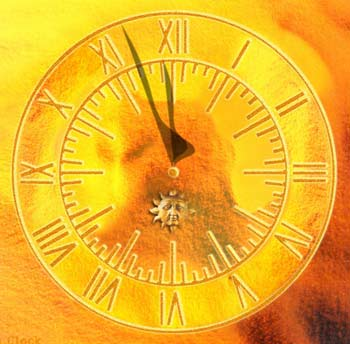 Такие часы работали от солнца, а значит, назывались как?
     А придумали такие часы в Древнем Риме.
Встало солнце – все проснулись, за работу принялись. 
     Над головой, оказалось – обедать пора. 
     А спряталось за синее море, за высокие горы, пришло время идти на покой.
И вот однажды заметил человек, что тень от дерева падает утром в одну сторону, а вечером в другую. 
    Вкопал он столб в землю, вокруг начертил круг, разделил его на части. 
    Взошло солнце, и тень от столба двинулась по кругу.
 Такие часы назывались – Солнечные.
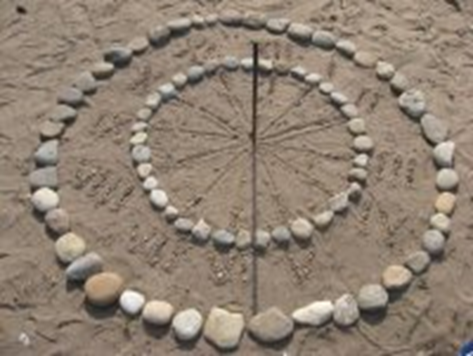 ПЕСОЧНЫЕ ЧАСЫ
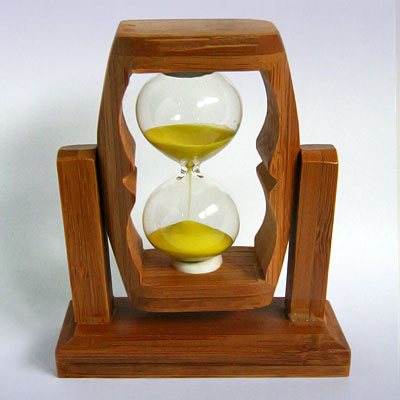 Песочные часы появились в Европе столь поздно, они быстро распространились. 
   Этому способствовали их простота, надежность, низкая цена и не в последнюю очередь возможность измерять с их помощью время в любой момент дня и ночи. 
   Их недостатком был сравнительно короткий интервал времени, который можно было измерить, не переворачивая прибора. Обычные часы были рассчитаны на полчаса или час, реже — на 3 часа, и лишь в совершенно редких случаях строили огромные песочные часы на 12 часов хода. 
Не давало улучшения и соединение нескольких песочных часов в одно целое.
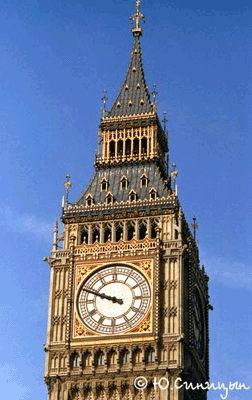 БАШЕННЫЕ ЧАСЫ
Самые первые в мире башенные часы были установлены в Лондоне на башне Вестминстерского аббатства еще в 1288 году. 
   
Затраты на содержание башенных часов всегда были огромны – нужно постоянно их смазывать, подводить стрелки, но, по сути, они «обеспечивали» временем весь город. 
  
А вот в России первые башенные часы появились на башне Московского Кремля только в 1865 году.
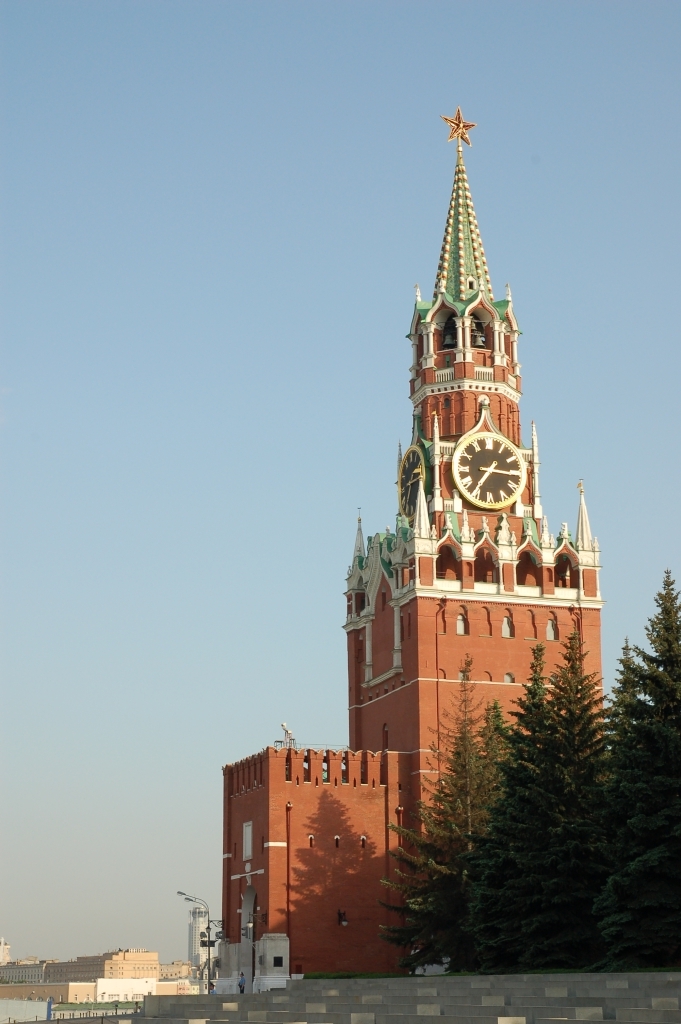 НАСТЕННЫЕ ЧАСЫ
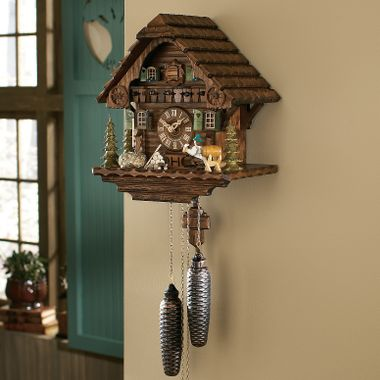 Настенные часы появились в XV веке. 

Как правило, их делали из дерева, но могли использовать и другой материал. 

Особенностью настенных часов было то, что у них были очень длинные маятники, поэтому приходилось подвешивать часы высоко на стену.

 Они и сейчас есть у многих людей, только несколько измененные и зачастую с основной функцией – как элемент комнатного интерьера.
НАПОЛЬНЫЕ ЧАСЫ
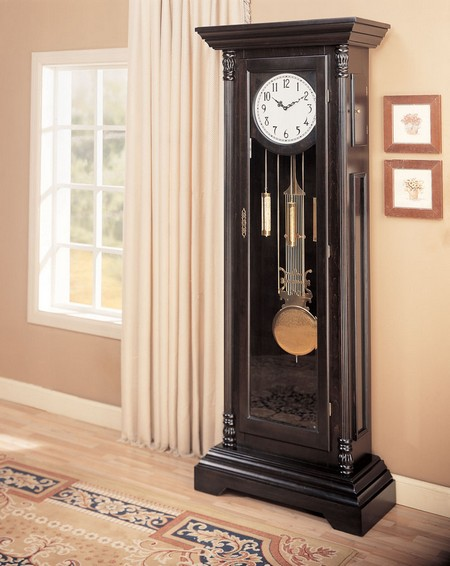 Напольные часы появились в 17 веке. 

      Они сочетали в себе настенные и башенные часы, поскольку их корпус был выполнен в виде высокого шкафчика, который утолщался кверху – там находился циферблат, а весь механизм и самое главное маятник были закрыты стенками. 

    В 18-19 веках напольные часы стали изготавливать из дорогих сортов дерева, украшать резными узорами.
НАРУЧНЫЕ ЧАСЫ
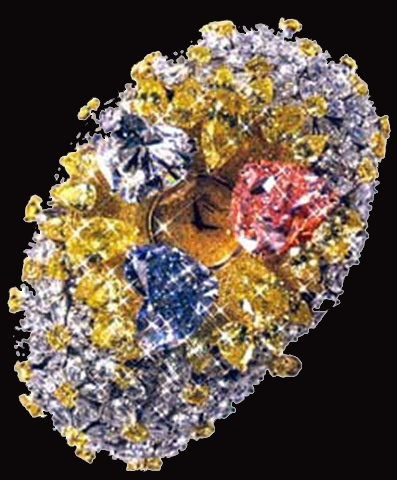 Наручные часы появились совсем недавно – около 100 лет назад, естественно в Швейцарии. 

          Поначалу наручные часы были только женские и были украшены драгоценными камнями, мужчины предпочитали носить часы на цепочке. 

         Но из-за не совсем удобного ношения часов на цепочке, вскоре и мужчины стали носить их на руке.
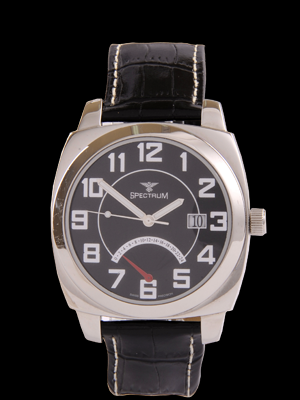